Una herramienta para formarnos como educadores del pensamiento crítico
Andrés Mejía D.
25/07/2017
Esta sesión
Sobre la propuesta formativa docente
Sobre la idea de pensamiento crítico: forma y contenido
¿Cómo se conversa en clase? - Los géneros conversacionales
¿Acerca de qué se conversa en clase? - El análisis de contenidos
5. Cierre
1. Sobre la propuesta formativa docente
¿Cómo se forma un profesor?
Aprendizaje en la universidad y aprendizaje en el ejercicio de la práctica docente
El profesor como investigador de su propia práctica docente
El ciclo ORPA de la investigación-acción
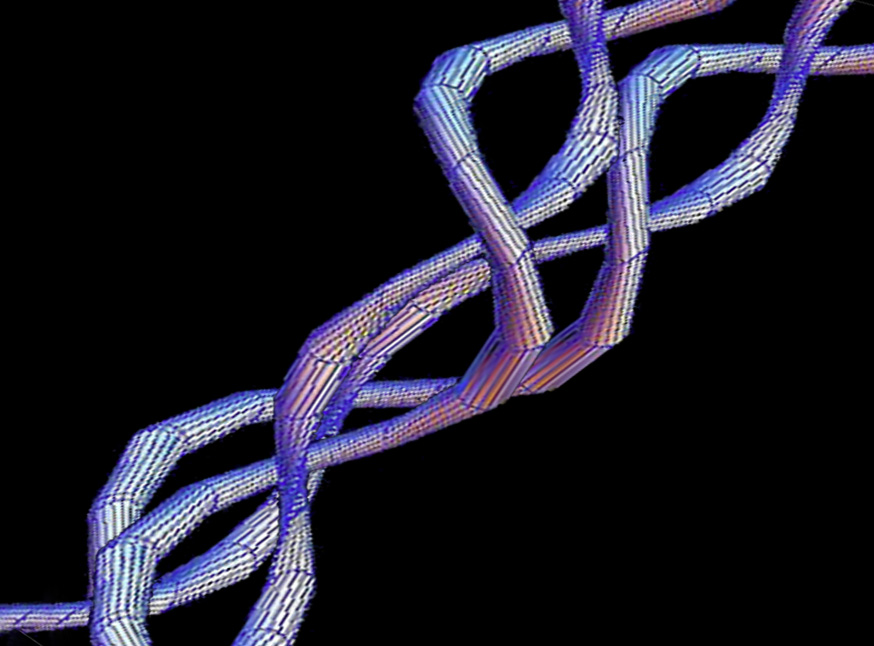 ¿Qué se necesita para esto?
1. Muchas ganas, mucha paciencia, mucho amor…
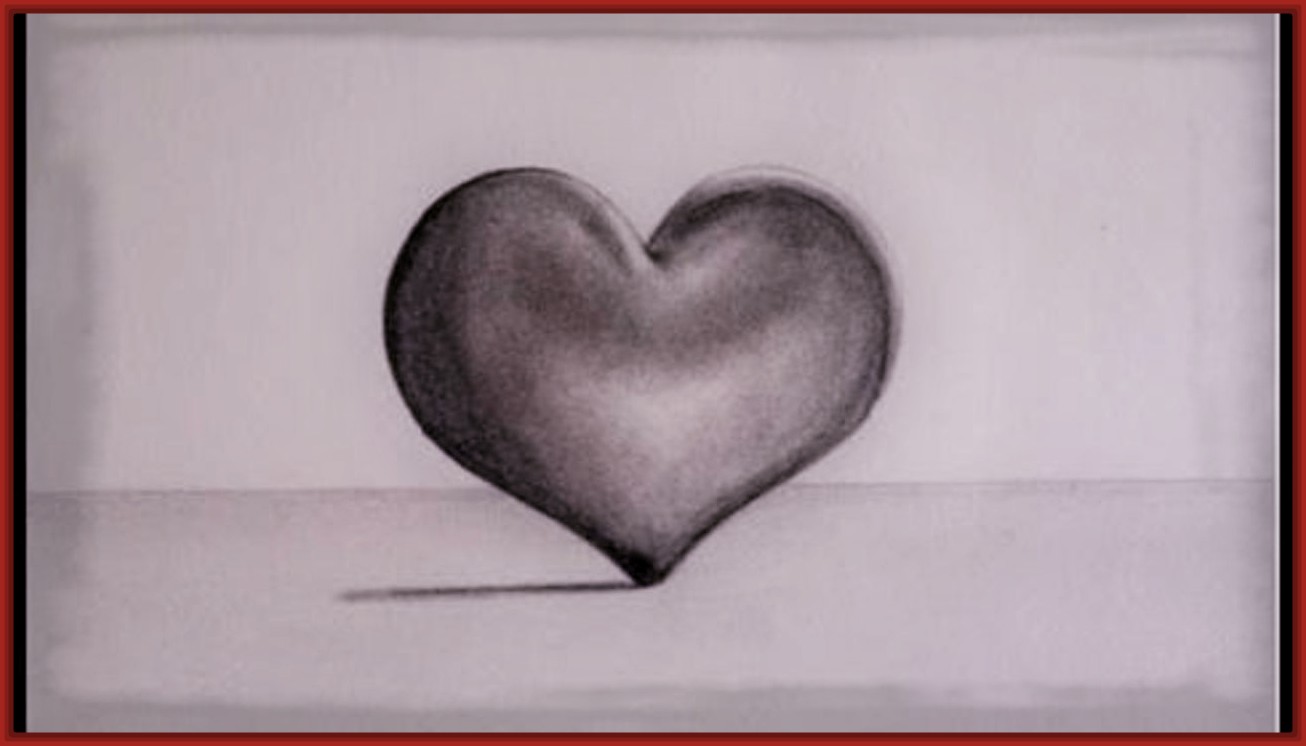 ¿Qué se necesita para esto?
2. Herramientas para observar, reflexionar, planear y actuar
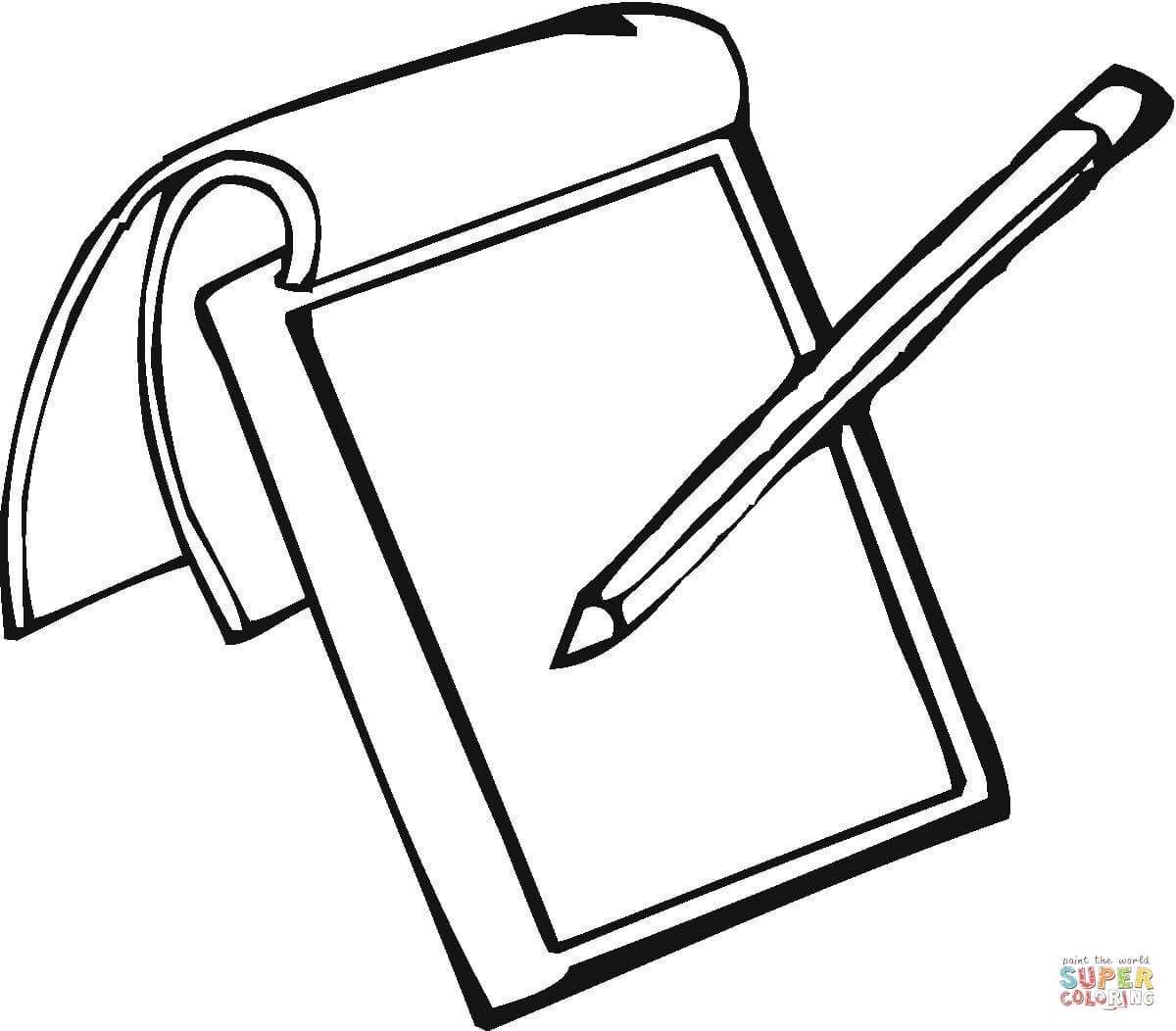 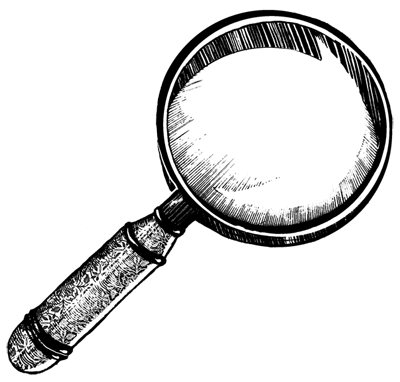 Ésta es una propuesta de una herramienta posible, orientada al pensamiento crítico
2. Sobre la propuesta de pensamiento crítico
Algunos puntos de partida para el pensamiento crítico
El pensamiento crítico tiene que ver con:
pensar por sí mismo,
“no tragar entero” o “no comer cuento”,
pensar antes de actuar,
ir más allá de lo evidente,
revelar lo que se encuentra implícito,
etc.
Algunos puntos de partida para el pensamiento crítico
El pensamiento crítico no es absoluto sino relativo a situaciones: somos más críticos en unos contextos que en otros, en unas situaciones que en otras.
Sin conocimientos, contenidos, ideas, usados creativamente, no puede haber pensamiento crítico
Es racional y emocional al mismo tiempo
Dos principios para la educación del pensamiento crítico
1. Forma: ¿cómo se conversa en clase?
Se necesita que los estudiantes tengan múltiples oportunidades de presentar ideas, de responder a cuestionamientos a sus ideas, y de cuestionar ideas de otros.
Dos principios para la educación del pensamiento crítico
2. Contenido: ¿acerca de qué se conversa en clase?
Se necesita que los estudiantes tengan acceso a contenidos que les permitan hacer conexiones e imaginar alternativas a las ideas que se presentan cotidianamente.
3. ¿Cómo se conversa en clase?Los géneros conversacionales
La idea de género conversacional
Recurrencia, expectativas y roles en nuestras conversaciones
Géneros conversacionales en el aula de clases
¿Quién está siendo crítico? – Géneros que promueven u obstaculizan en mayor o menor medida el desarrollo de un pensamiento crítico
Una herramienta para autoobservación
Algunos géneros propuestos
Qué saben los estudiantes
Adivinen lo que piensa el profesor
Razonen hacia la respuesta del profesor
Dígame la verdad
El opinadero
Conversación discursiva
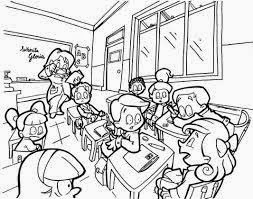 Qué saben los estudiantes (QSLE)
P: ¿Cuáles fueron los temas de la vez pasada?
E: La revolución
P: Paola, ¿qué revolución?
E: La revolución rusa
P: ¿En qué consistió la revolución rusa?
E: La de los zares
P: ¿Cuántos partidos políticos había? (...)
Adivinen lo que piensa el profesor (ALPEP)
P: ¿Para qué sirve el lenguaje?
E: Para hablar.
P: Para hablar…, pero ¿para qué más?
E: ¿Para dialogar?
E: ¿Escribir?
P: Para dialogar, muy bien. ¿Pero qué es lo que hacemos cuando dialogamos?
E: …
P: A ver, comienza por “C”
E: Conversar.
P: Estamos cerca…
E: Comunicación.
P: ¡Muy bien! Ahora pongámoslo en forma de verbo.
E: Comunicarnos.
P: Bien hecho. Para comunicarnos.
Razone hacia la respuesta del profesor (RHRP)
(El profesor le pide a un estudiante que le dicte un número cualquiera de cinco dígitos, y éste le dicta 25.930. El profesor escribe en el tablero, a la izquierda, 225.928. Luego le pide que le dicte otro, y el estudiante dice 35.820, el profesor lo escribe, y justo debajo, pone 64.719. Por último le pide otro número, y el estudiante dice 28.419. El profesor lo escribe, y justo debajo pone 71.580. Luego les pide que sumen y el resultado es 225.928.)
225.928		 25.930
35.280
64.719
28.419
71.580
225.928
Razone hacia la respuesta del profesor (RHRP)
E: Da el resultado de allá ¿cómo sabe?
P: ¿Qué pasó? Lo mismo que hice allá explica esta relación. ¿Qué fue lo quehice con esos números?
E: Restarles los que usted puso. Por ejemplo 25.930+35.820 y luego le resto 64.179.
P: Este número (señala) fue el que dictó Javier. ¿Cómo hice yo para sacar este 6, este 4, este 1, este 7 y este 9? Javier me dictó 35.820 y yo escribí 64.179. ¿Quéhice?
E: Cogió el número que le dio Javier y le restó dos al 30 y le da 28 y luego le añade 2 adelante.
P: Muy bien Jenny. Pero ¿qué hice con cada uno de los dígitos?
E: Usted le colocó los números que le faltan.
P: A cada cifra para qué.
E: Que el profesor escribía los que le faltaban. El profesor muestra cómo los escribió. Por aquí el 9 y aquí el 6. A ver, observen.
E: Por los pares e impares.
E: Pero así Javier no los dictó.
P: Miremos.
E: Que cuando los sumamos da 9, pues mire 6+3, 5+4, 8+1, 7+2, 0+9.
El opinadero (EO)
(El siguiente fragmento corresponde a las respuestas dadas por los estudiantes a la pregunta “¿Qué es el hombre?” que había sido discutida inicialmente en grupos como parte de una guía de trabajo.)

Grupo 1: El hombre es un ser que le ha hecho mucho bien a la Tierra.
Grupo 2: Es un ser semejante a los animales.
Grupo 3: Es una raza superior a la de los animales (….)
Grupo 4: Es un ser creado a la semejanza de Dios.
P: La mayoría de los que han hablado han dicho que es un ser natural creado por un ser sobrenatural. Segunda pregunta.
Dígame la verdad (DV)
P: Esta concepción de la estructura psicosomática del ser humano hizo tránsito en todo Occidente y cuando se hablaba del ser humano, se concebía como dotado de una parte mental y una parte corporal. (…)En cuanto a lo somático, todos los hombres tenemos una estructura corporal realizada ontológicamente…
E: ¿“Ontológicamente” es ser?
P: “Onto” es la concepción ser… Entonces se expresa a través de todas las formas de acción. (…) Entonces “psicología” viene de “psiquis”: alma, espíritu, soplo y del conocimiento: “logos”.
E: ¿“Psiquis”?
P: “Psiquis”: Alma, soplo. Recuerden que Dios sopló una pelota de barro y la convirtió.
E: ¿“Logos” es qué?
P: “Logos”: Doctrina, estudio. Recuerde: biología, estudio de los seres vivos. (…)
Conversación discursiva
P: ¿El agua sola? ¿Esta agua tiene vida? (Señala el frasco que tiene en la mano.) ¿Esta agua de aquí del frasco tiene vida? Voy a tomar vida. ¿El agua sola tienevida? Si me tomo la vida, ¿qué me pasa?
E: Tiene más vida.
P: Si me tomo el agua tengo más vidas que un gato. ¿El agua sola tiene vida? 
E: Una planta le echa agua y le da vida, el agua es un método de vida.
P: Tú dices que el agua es un método de vida, ¿sí? Bueno ¿y qué es un método? Un método es una forma de hacer las cosas. No he dicho que están equivocados. Tú me estás diciendo que el agua es unaforma de darle vida a las plantas. ¿Quién de aquí sí cree que el agua tiene vida por sí sola?
E: Todos esos microbios, el agua tiene muchas cosas.
P: Un momento, pero si estamos hablando que el agua tiene hidrógeno y oxígeno, tú me estás hablando que el agua tiene varias cosas.
E: Bacterias. El agua ya está procesada, ya está muerta.
P: Y el proceso que se le hace al agua para que esté muerta. ¿Cómo mata uno el agua en la casa?
E: Con el fuego.
Algunos puntos de reflexión
¿Todas las conversaciones en clase deben ser del tipo de conversación discursivas?

Los géneros conversacionales como currículo oculto.
La pregunta de autoobservación
¿De qué maneras están o no mis clases promoviendo u obstaculizando el desarrollo de pensamiento crítico en mis estudiantes, a través de la manera en la que conversamos en clase?
4. ¿Acerca de qué se conversa en clase?El análisis de contenidos
Contextos de significado para el pensamiento crítico
¿Es el pensamiento crítico la aplicación de unas competencias transversales a un campo de contenidos?
NO
Entre más amplio mi campo de ideas, conocimientos y perspectivas, más abiertas son mis posibilidades de ser una persona crítica.
Elección de perspectivas: dos preguntas
¿Qué perspectivas son existencial, política, laboral, y/o pragmáticamente cruciales para el pensamiento crítico, en la disciplina en general y en los temas que enseñamos en particular?

¿Cuáles de esas perspectivas están efectivamente entrando en la conversación con mis estudiantes y cuáles no?
Un ejemplo: la historia
El libro de Historia dice: “Cristóbal Colón descubrió América en 1492.”

¿Acerca de qué podemos fomentar pensamiento crítico aquí? ¿Qué perspectivas alternativas sería importante que nuestros estudiantes trajeran a este contexto?
¿Qué tal reconocer la perspectiva eurocéntrica detrás de esa afirmación?
Otro ejemplo: las matemáticas
El proceso de contar.

¿Y sobre qué podemos fomentar pensamiento crítico aquí?
¿Qué tal preguntarse cuándo es problemático contar? ¿Más es siempre mejor, al momento de dibujar, de comer, de hacer ejercicio, de tener amigos? O, para los más grandes: ¿cuándo contar votos –como en “un ciudadano, un voto” – no es lo mejor?
Otro ejemplo similar: las matemáticas
El proceso de calcular porcentajes.

¿Y sobre qué podemos fomentar pensamiento crítico aquí?
¿Qué tal preguntarse sobre la manera en la que se calcula el desempleo?
Para terminar
Una tabla para realizar las observaciones
Ejemplo - Tema: la democracia ateniense clásica
Muchas gracias por su participación.